II ŁÓDZKI
PANEL OBYWATELSKI
1
Koszty komunikacji publicznej 2023
Wydatki
Bieżące
Majątkowe
Komunikacja
Budżet Miasta Łodzi 2023
2
Koszty komunikacji publicznej 2023
Bieżące
Komunikacja
18% wydatków bieżącyh
3
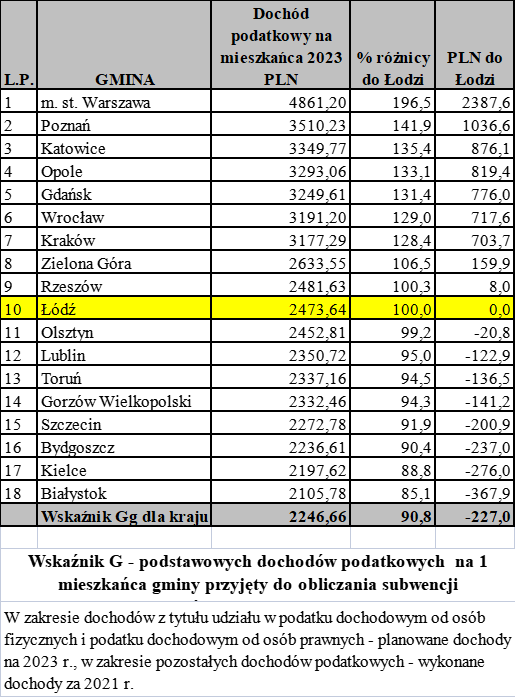 ŁÓDŹDOCHODY 2023NA TLE INNYCH MIAST
Źródło: Ministerstwo Finansów
4
STAN SIECI TRAMWAJOWEJ
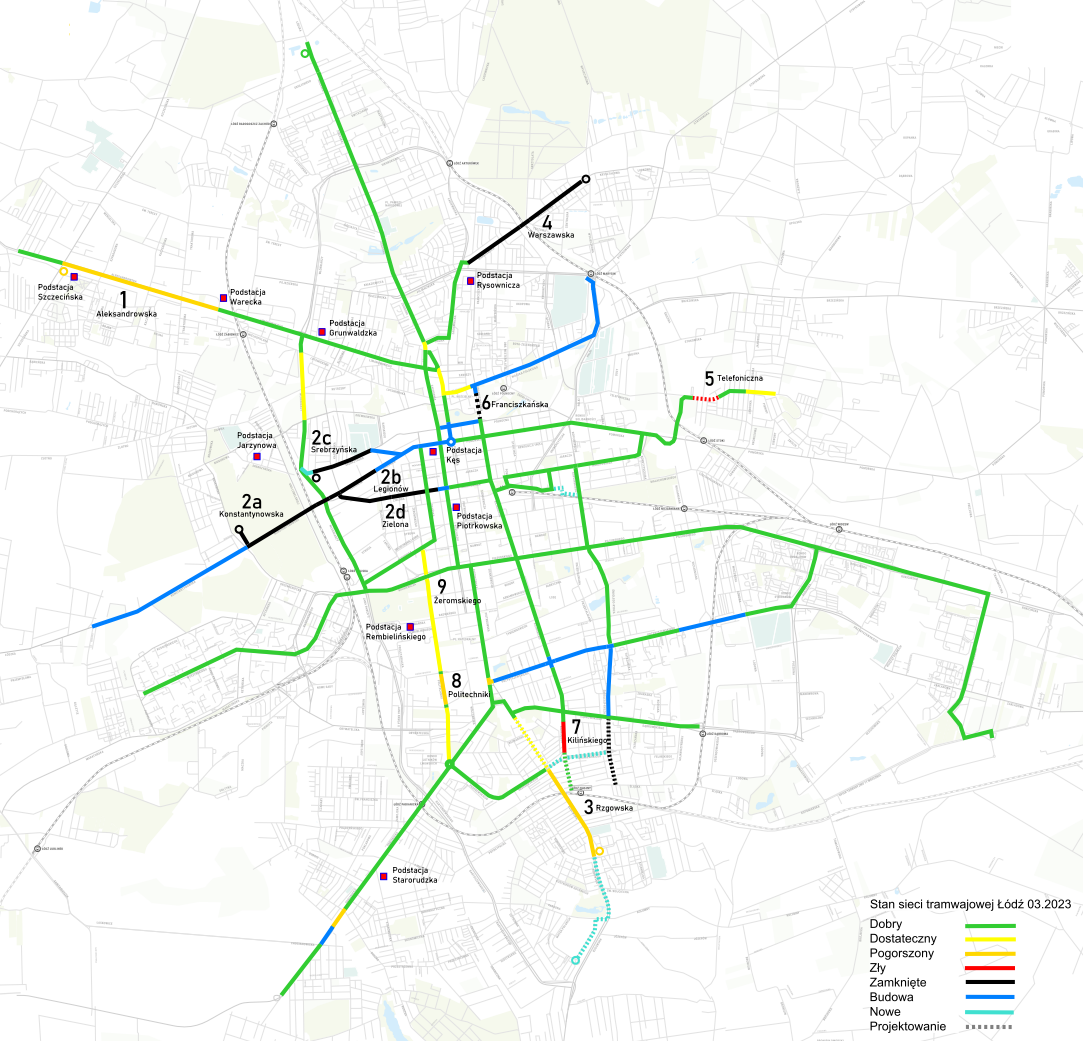